INCLUSIÓN DEL CAMBIO CLIMÁTICO EN INSTRUMENTOS DE PLANIFICACIÓNBogotá, D.C. 2020
PLAN DE ACCIÓN 2020 -2023
VULNERABILIDAD S-A-E
ADAPTACIÓN + SEGUIMIENTO
EJES 

TEMÁTICOS
MITIGACIÓN + SEGUIMIENTO
FORTALECIMIENTO EN CC Y GR
INCLUSIÓN CC EN OT 
Res. 667/2016
INVESTIGACIÓN + SEGUIMIENTO
www.car.gov.co
Calentamiento global
MITIGACIÓN
GEI
CAMBIO CLIMÁTICO
VULNERABILIDAD
ADAPTACIÓN
SOCIAL, ECONÓMICA 
AMBIENTAL
www.car.gov.co
EDUCACIÓN SOBRE CAMBIO CLIMÁTICO
BASES CONCEPTUALES
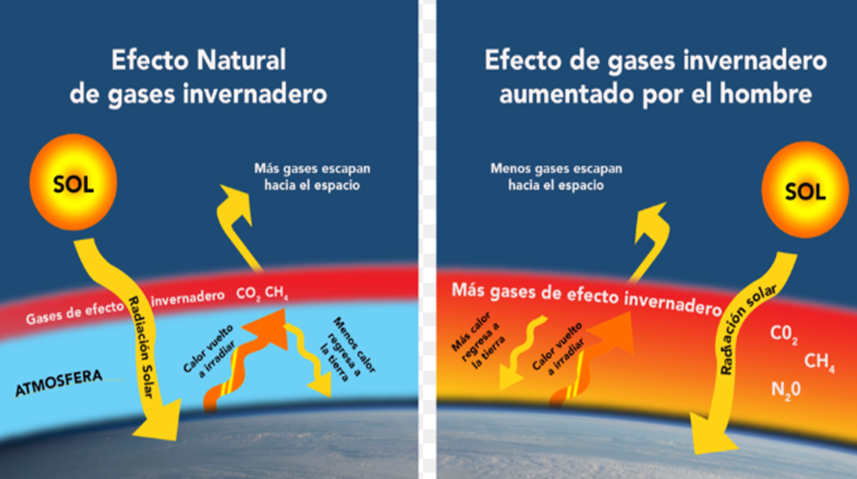 IMAGEN OPCIONAL
CFC
PFC
SF6
Fenómenos Niño y Niña
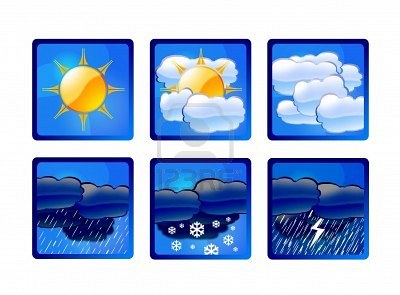 Tiempo Atmosférico
(Días)
Variabilidad Climática
(Meses, Años)
Cambio Climático
(Décadas, Siglos)
Tiempo Climático/Variabilidad Climática/Cambio climático
www.car.gov.co
VARIABILIDAD Y CAMBIO CLIMÁTICO
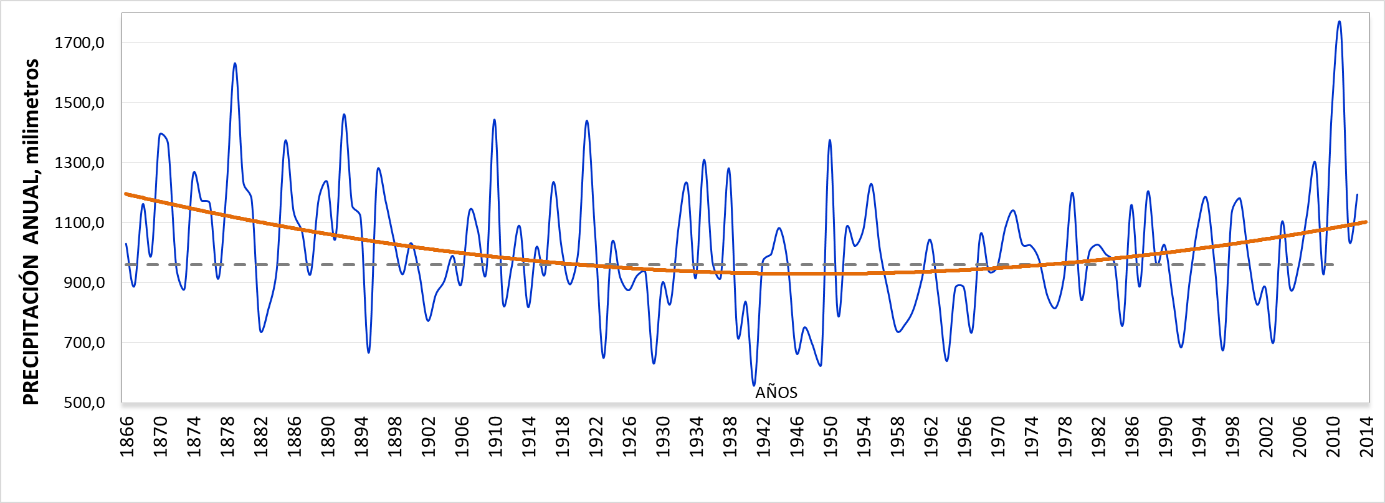 Variabilidad Climática ___
Cambio Climático___
Fuente CAR  - U. Nal.  2018
NORMATIVA CAMBIO CLIMÁTICO EN COLOMBIA
Influir en la toma de decisiones
-Sectoriales
-Desarrollo
-Planificación del territorio
Estrategias territoriales: 1, 2, 5
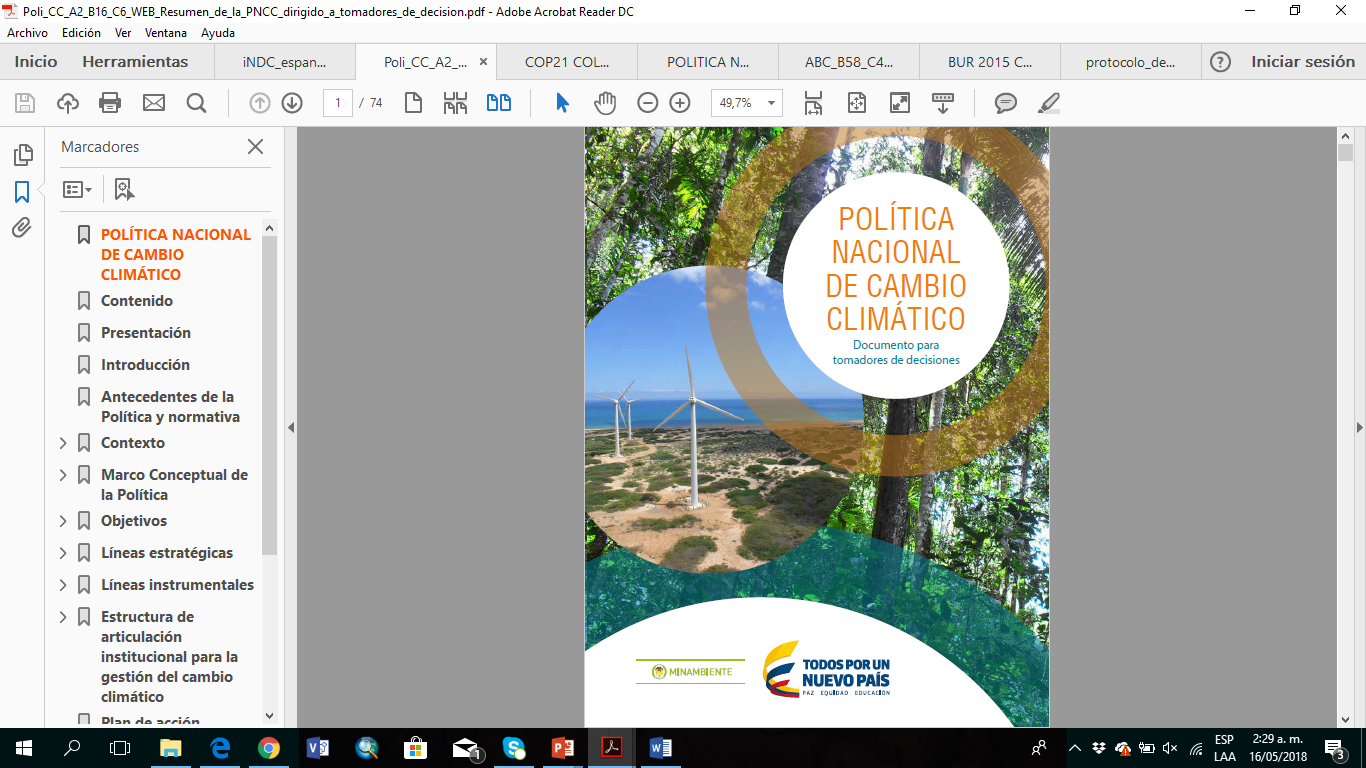 Estrategias sectoriales: 3, 4
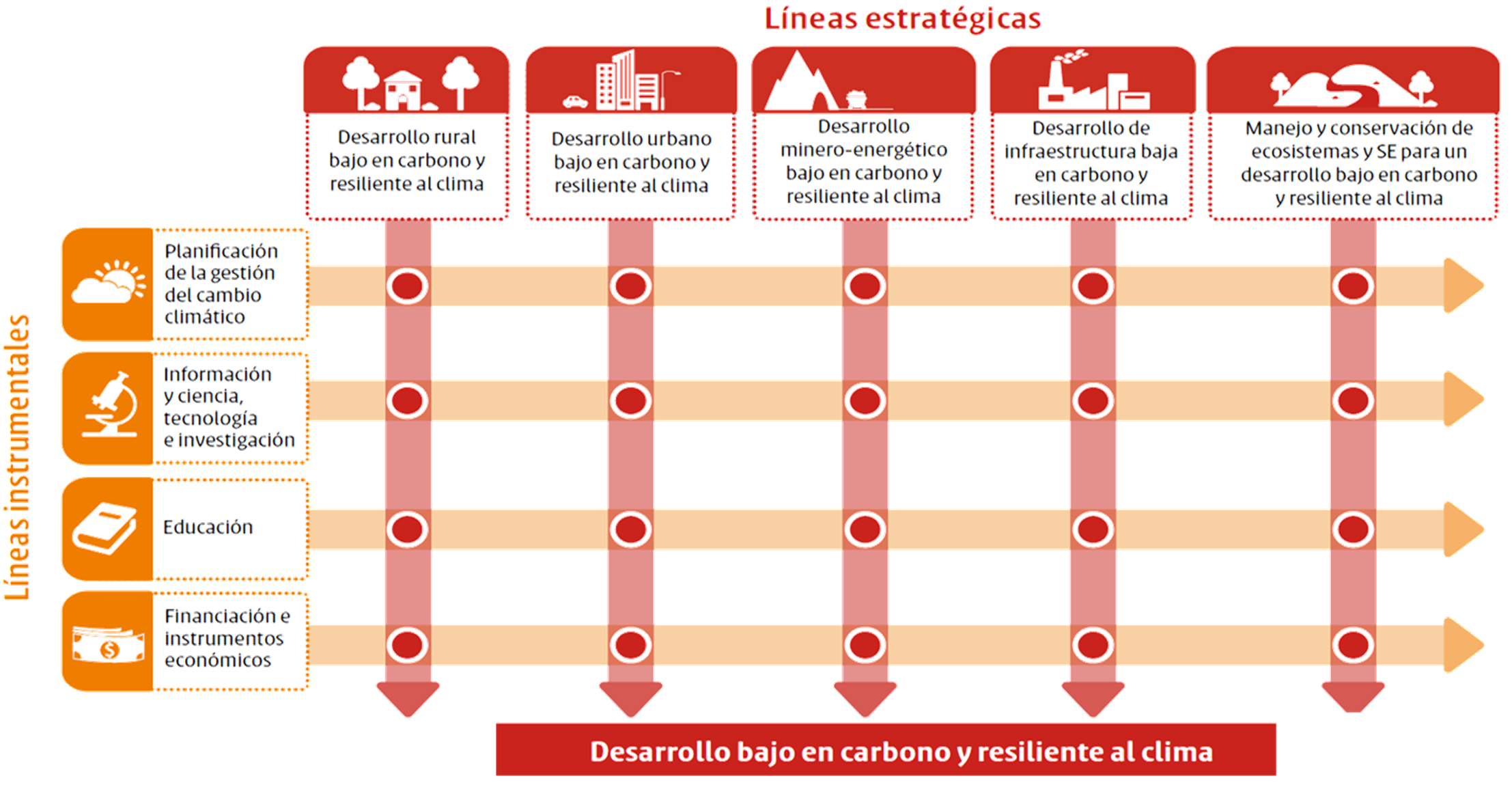 2
3
4
1
5
Hacen posible logro de objetivos. 
Entidades del gobiernos y sectores responsables de implementación
NORMATIVA CAMBIO CLIMÁTICO
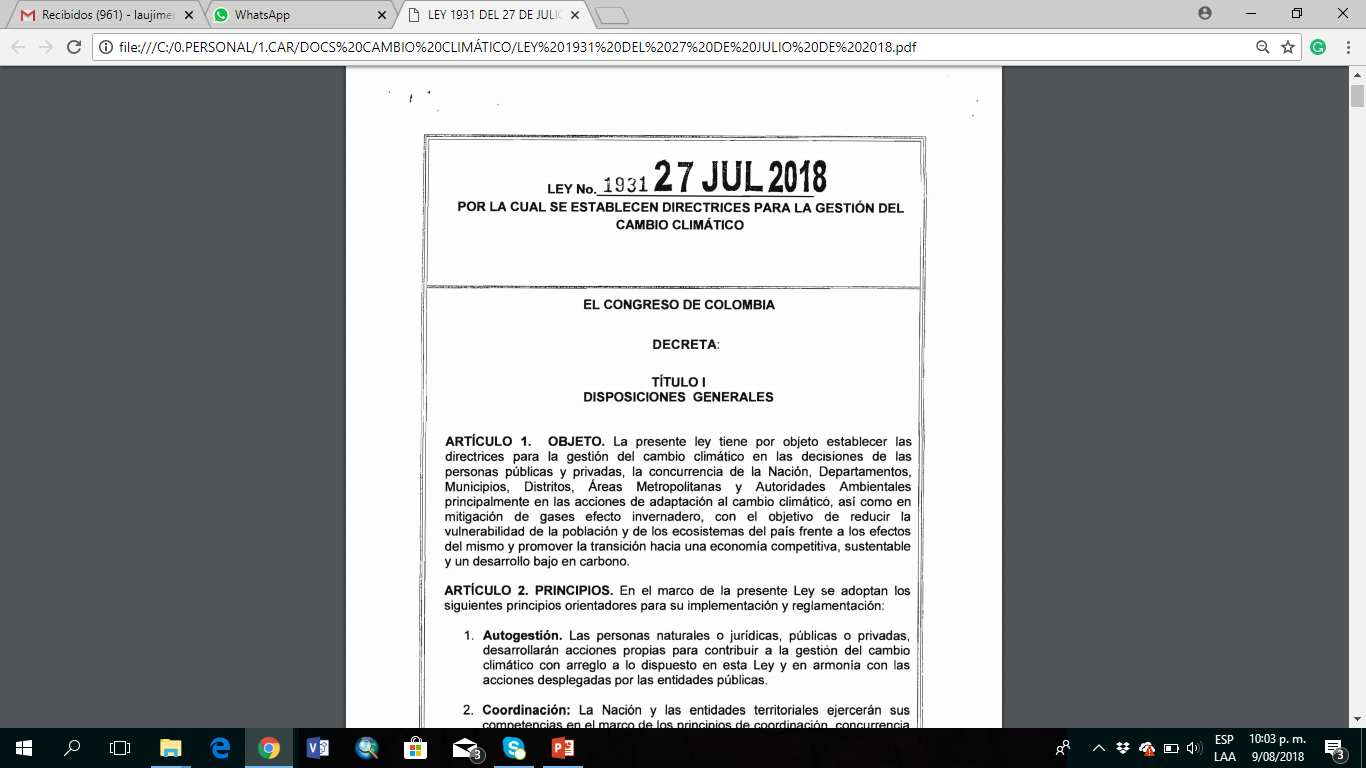 ARTICULO 9. INSTRUMENTOS MUNICIPALES Y DISTRITALES. 

Las autoridades, municipales y distritales deberán incorporar dentro de sus planes de desarrollo y: planes de ordenamiento territorial, la gestión del cambio climático teniendo corno referencia los Planes Integrales de Gestión del Cambio Climático Territoriales de su departamento y los Planes Integrales de Gestión del Cambio Climático Sectoriales. Asimismo, podrán incorporar la gestión del cambio climático en otros instrumentos de planeación con que cuente la respectiva entidad territorial. 

PARÁGRAFO 1. Los municipios y distritos implementarán medidas de mitigación de Gases de Efecto Invernadero en:
 transporte e infraestructura, 
desarrollo agropecuario, 
energía, 
vivienda y saneamiento, 
comercio, industria y turismo,
ARTICULO 1. OBJETIVO : 

Establecer las directrices para la gestión del cambio climático en las decisiones de las personas públicas y privadas, la concurrencia de la Nación, Departamentos, Municipios, Distritos, Areas Metropolitanas y Autoridades Ambientales principalmente en las acciones de adaptación al cambio climático, así como en mitigación de gases efecto invernadero, con el objetivo de reducir la vulnerabilidad de la población y de los ecosistemas del país frente a los efectos del mismo y promover la transición hacia una economía competitiva, sustentable y un desarrollo bajo en carbono. -
MITIGACIÓN AL CAMBIO CLIMÁTICO
REFERENTES ORDEN NACIONAL
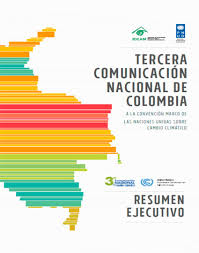 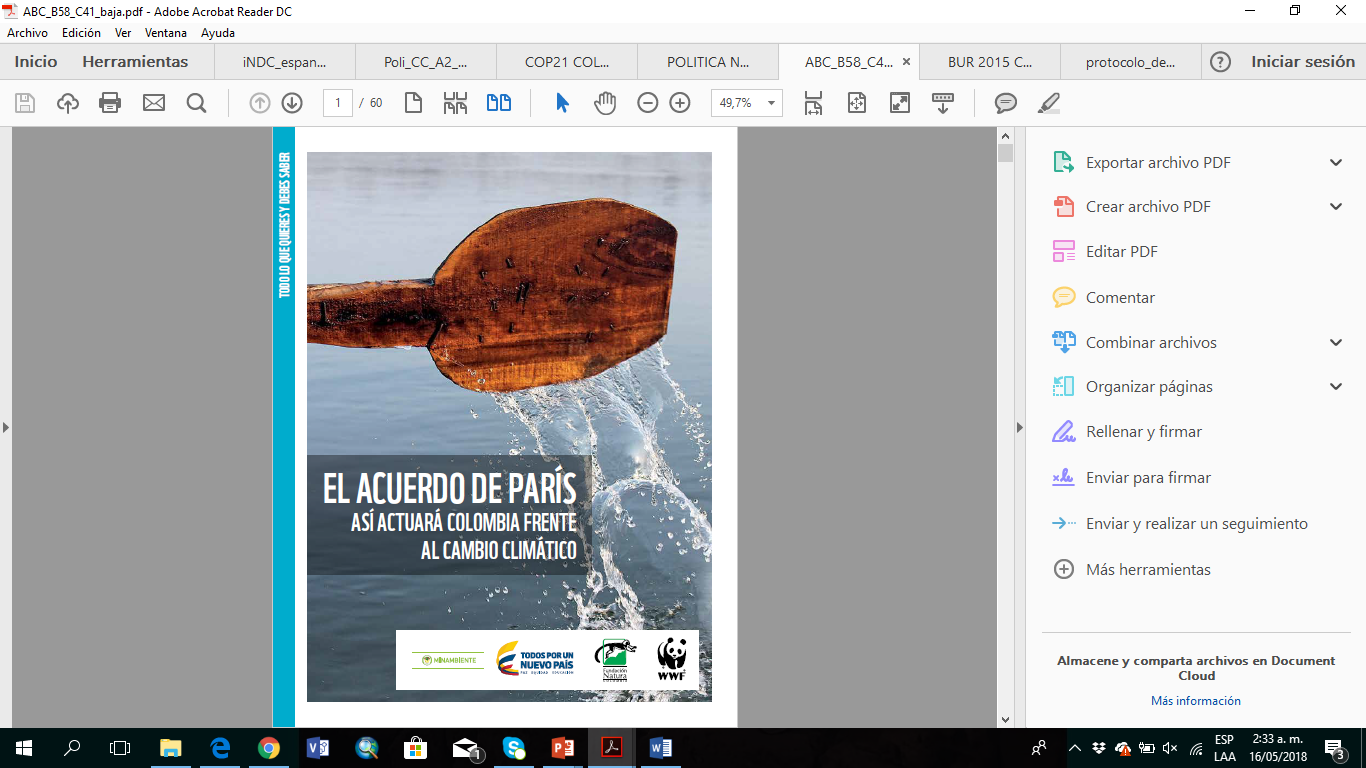 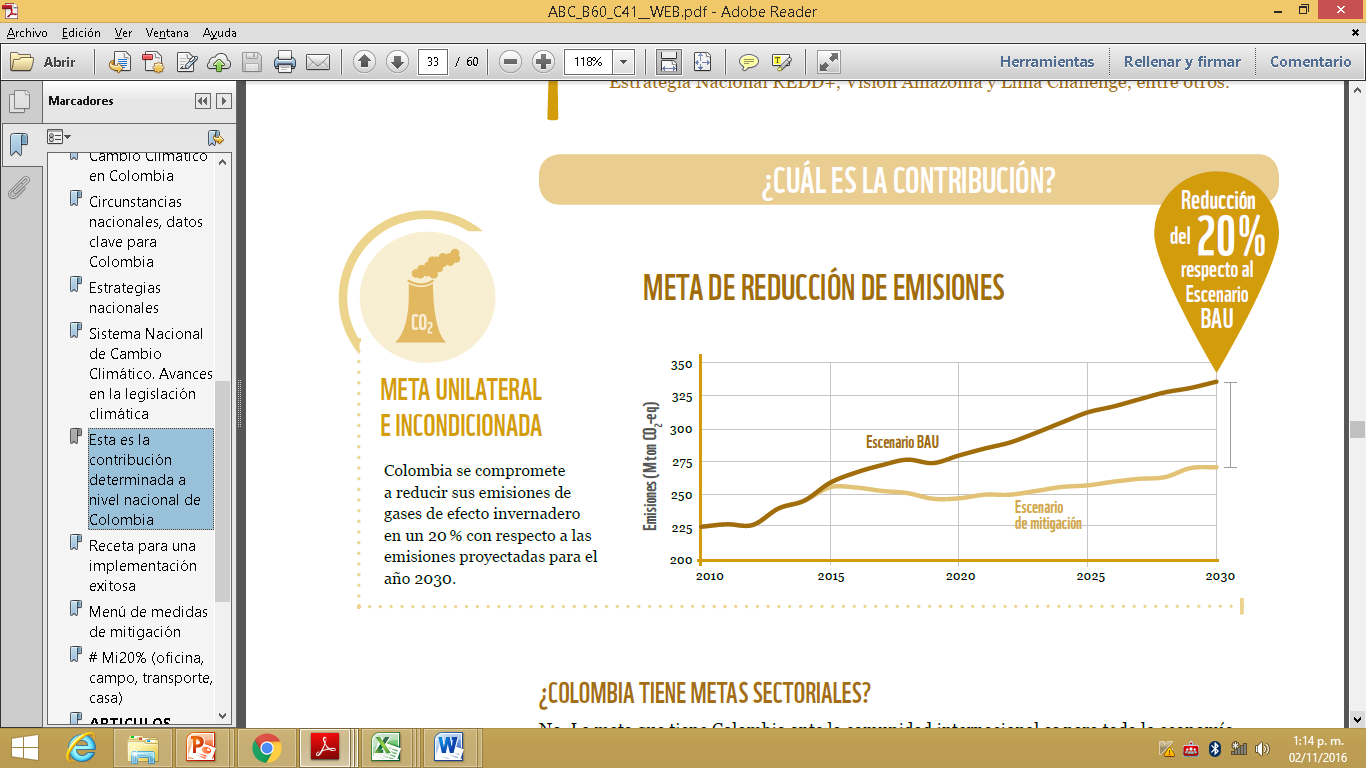 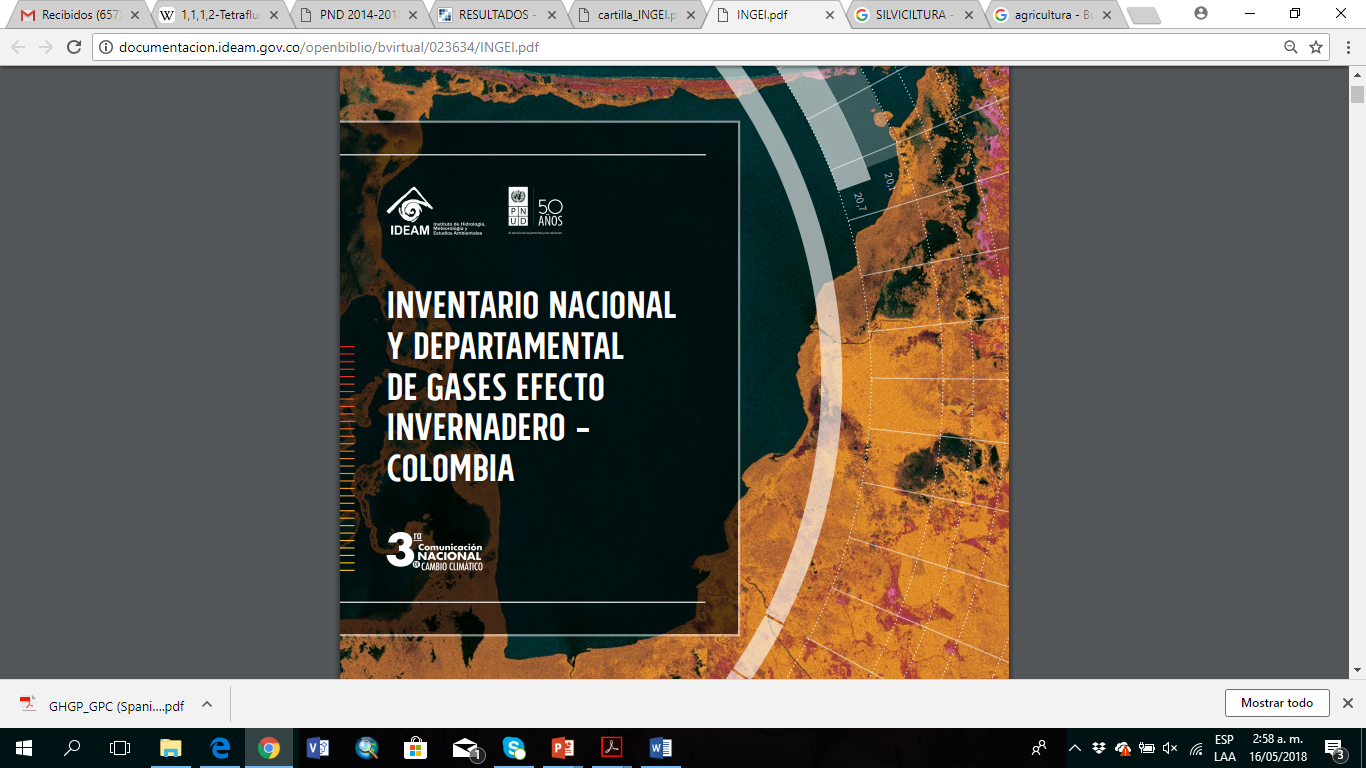 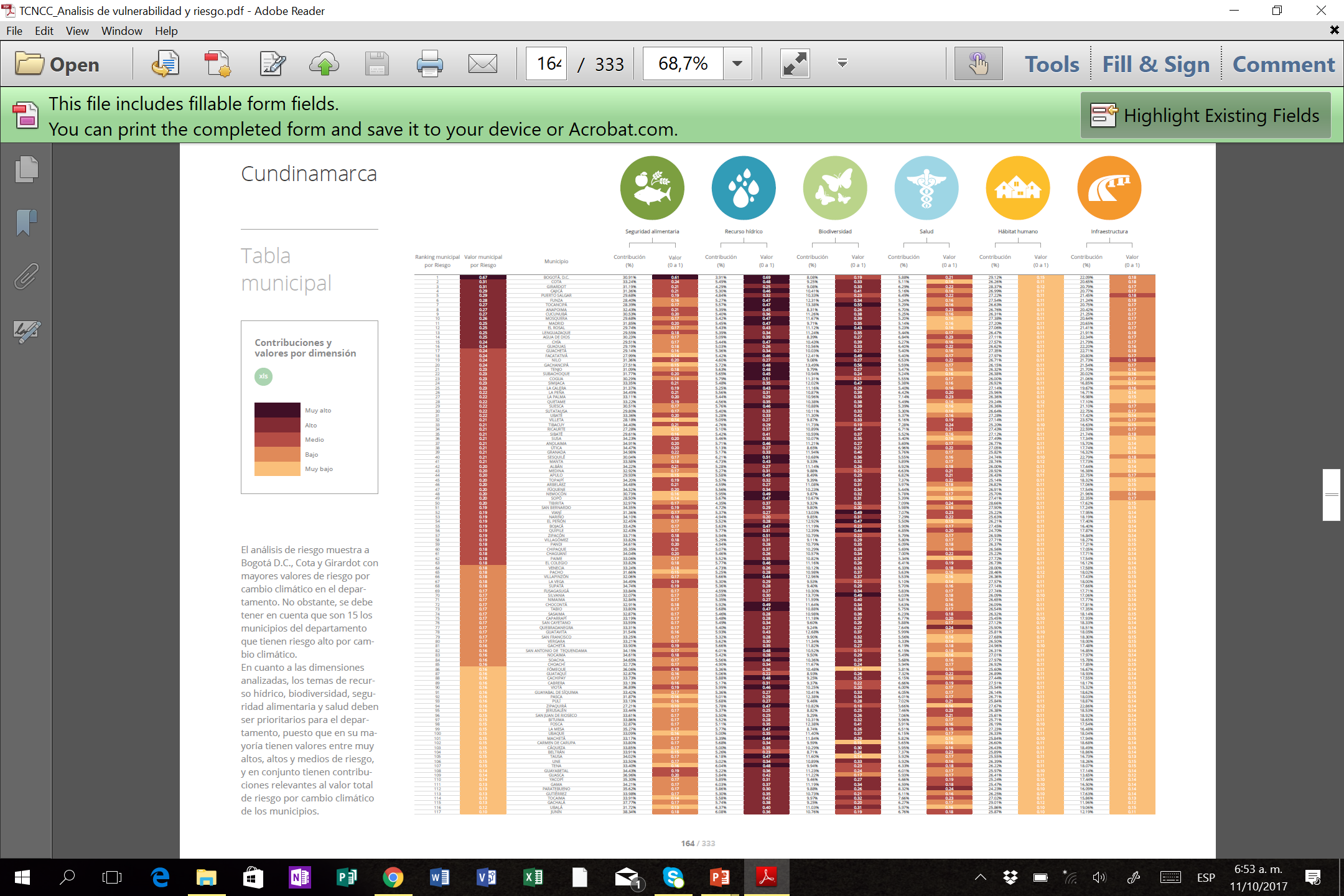 RIESGO POR CAMBIO CLIMÁTICO
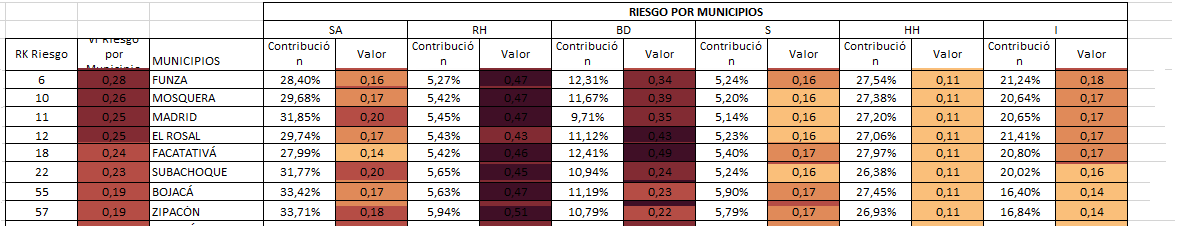 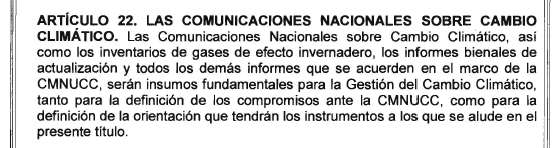 INCLUSIÓN CAMBIO CLIMÁTICO EN INSTRUMENTOS DE PLANIFICACIÓN
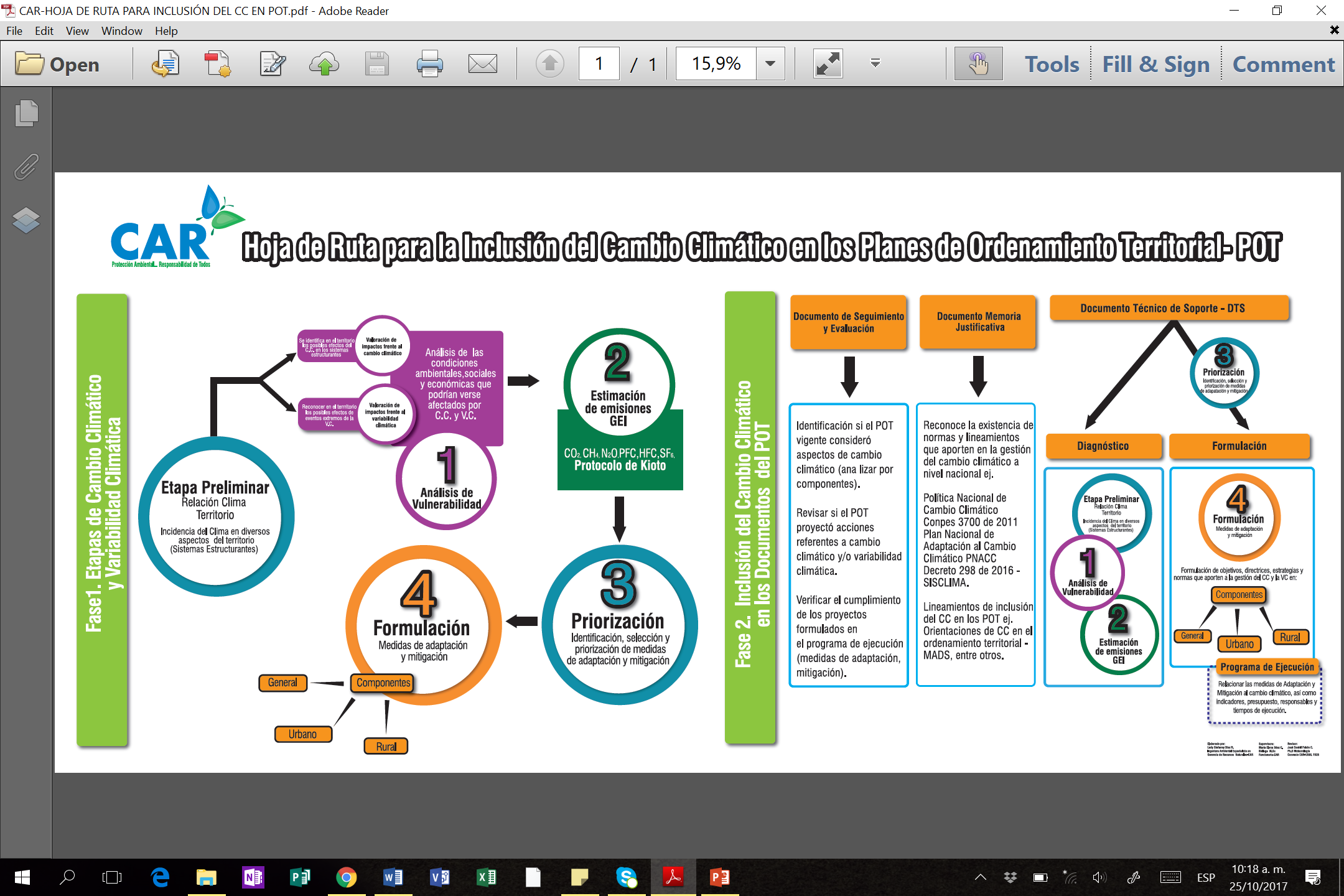 REFERENTES ORDEN REGIONAL
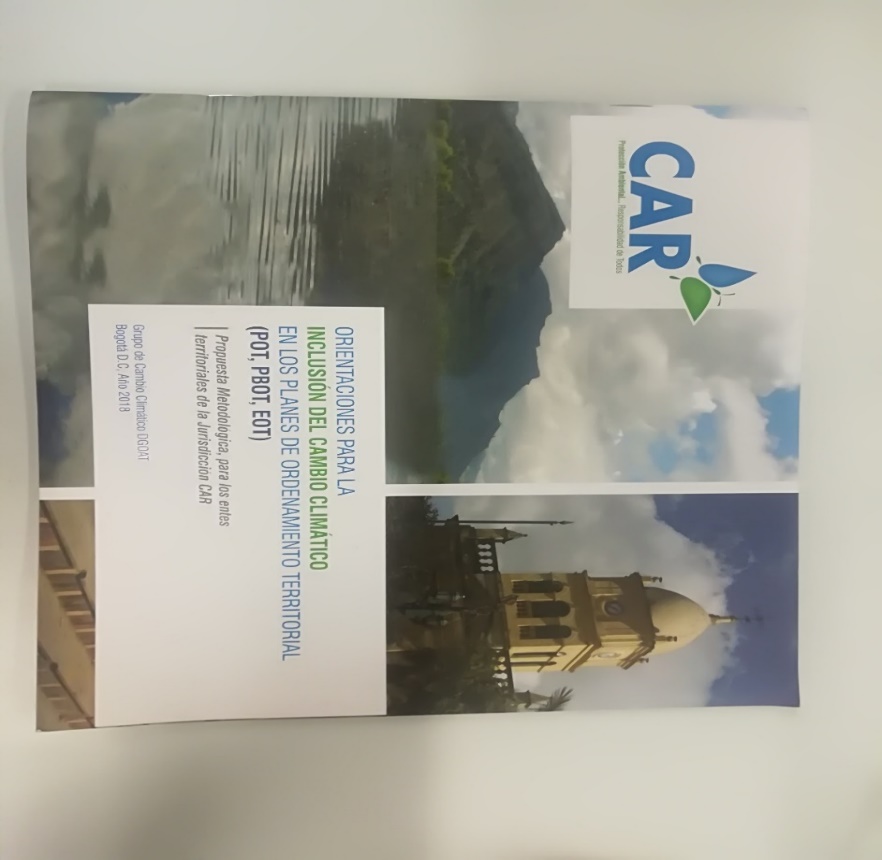 Ley 1931-2018
www.car.gov.co/informacion por temas/cambio climatico
4. Cambio climático en Instrumentos de Planificación
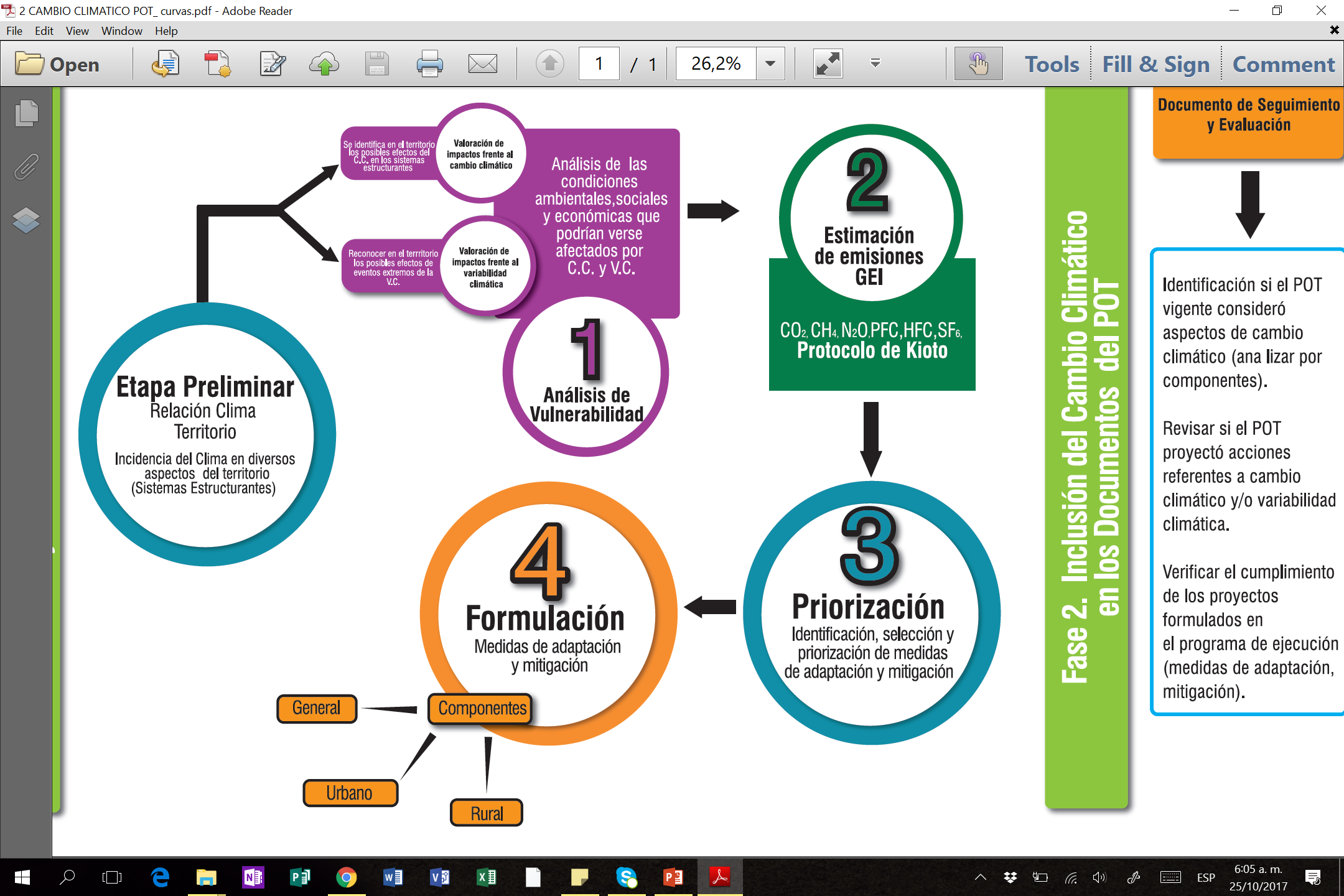 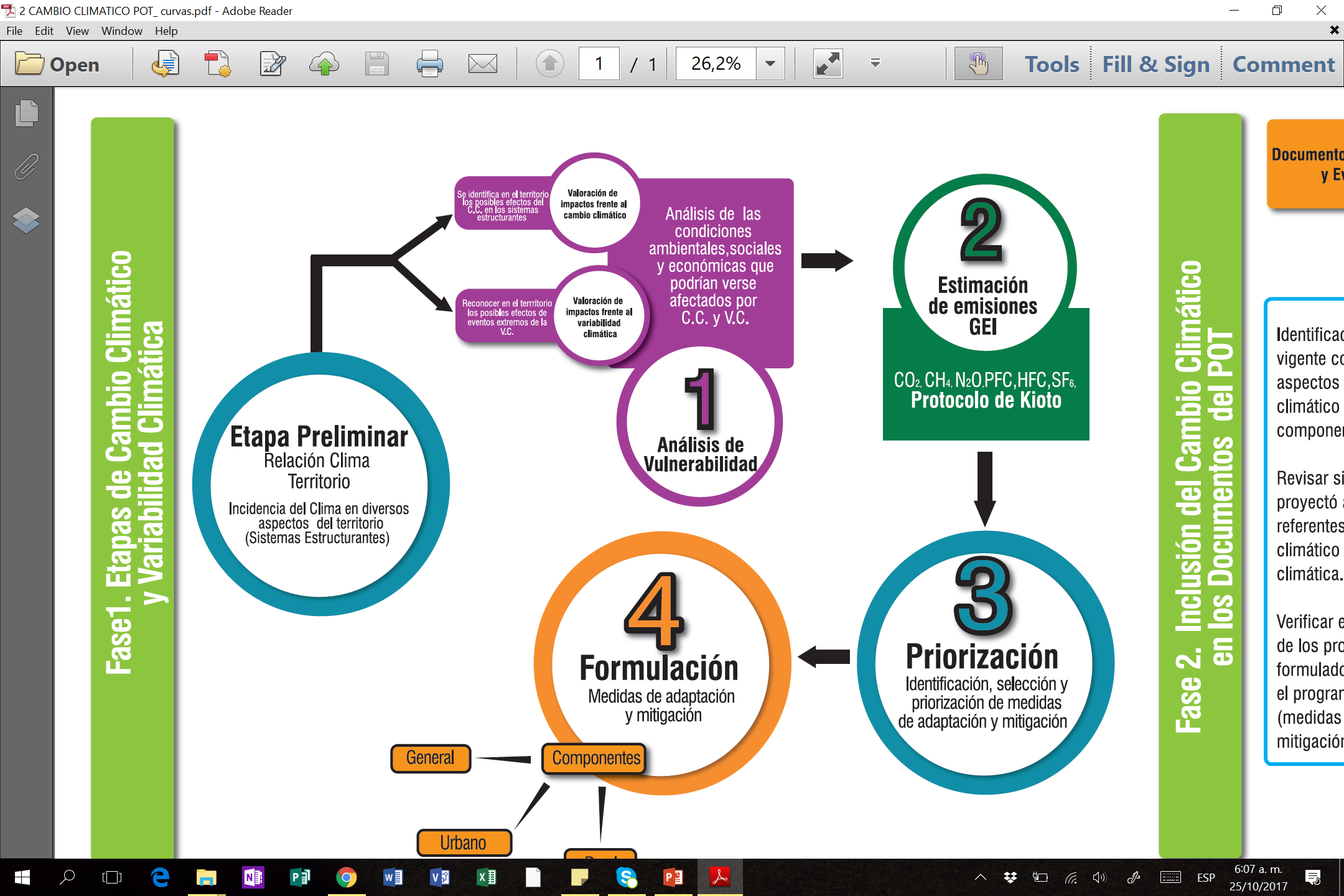 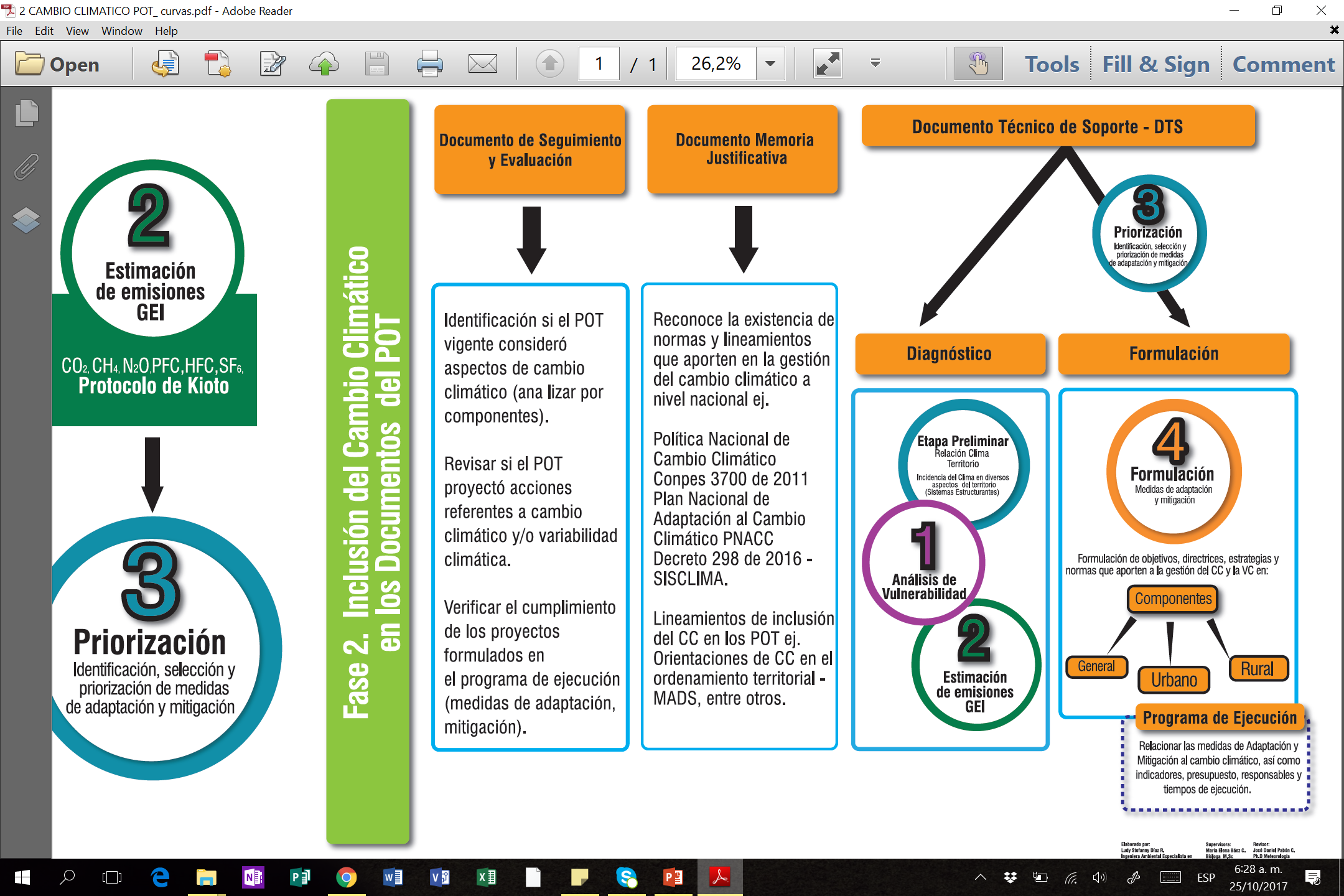 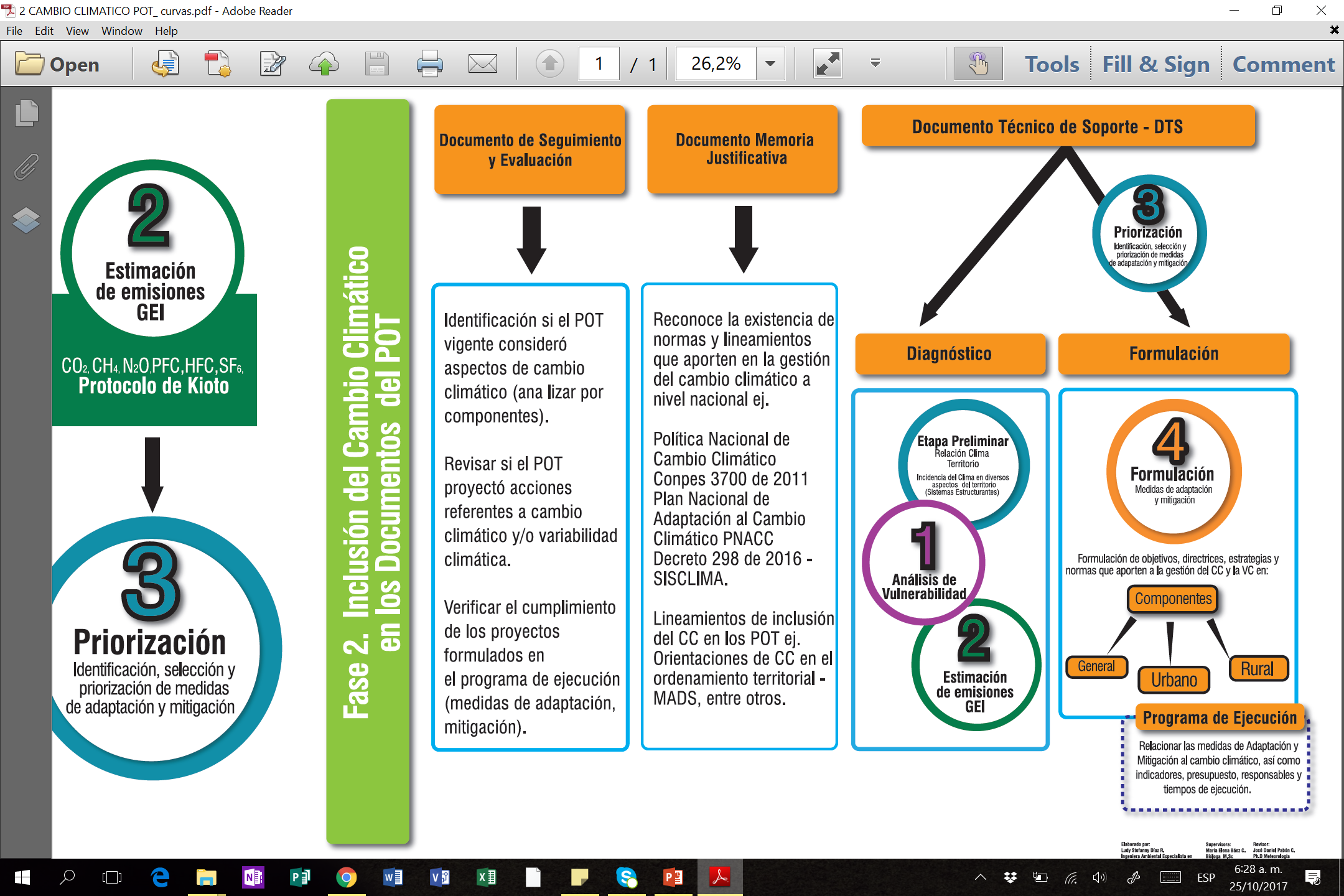 Ley 1931-2018
HUELLA DE CARBONO MUNICIPALBogotá, D.C., 2020
GASES EFECTO INVERNADERO
El Efecto Invernadero es un proceso natural por el cual los gases en la atmosfera atrapan la radiación que la tierra emite al espacio al calentarse su superficie por la radiación solar.
Los principales GEI están definidos en el Protocolo de Kioto y son usados en:
2. CH4
1. CO2
3. N2O
Combustibles fósiles para el transporte e industria.
Digestión de rumiantes
Gestión de estiércol
Fertilizantes agrícolas
Producción y distribución de gas natural
Fertilizantes agrícolas 
Combustión de combustibles fósiles
Procesos industriales
4. HFC
6. SF6
5. PFC
Aislamiento de equipos de alto voltaje 
Fabricación de sistemas de enfriamiento de cables
Refrigeración 
Aire acondicionado 
Empaquetado o aislamiento
 Disolventes o aerosoles.
Principales Gases de Efecto Invernadero – GEI y Su Potencial de Calentamiento Global
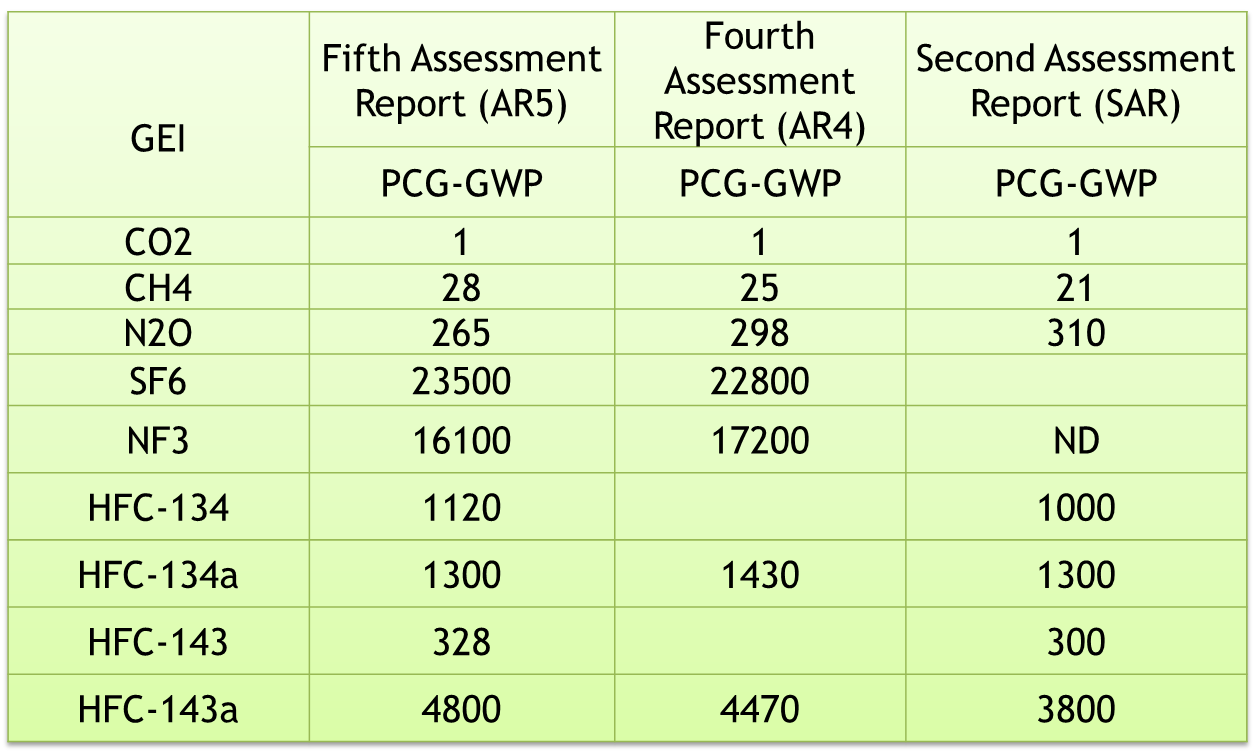 GHG Protocol - Global Warming Potentials. Fuente: IPCC 
  http://www.ghgprotocol.org/files/ghgp/tools/Global-Warming-Potential-Values.pdf
HUELLA DE CARBONO
La huella de carbono cuantifica la cantidad de emisiones de GEI, expresadas en toneladas de CO2 equivalente, que son liberadas a la atmósfera como consecuencia del desarrollo de cualquier actividad.
Actividades como:
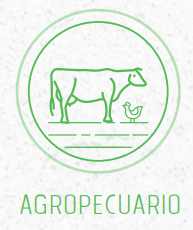 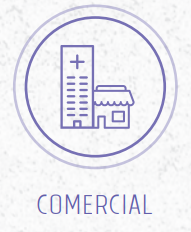 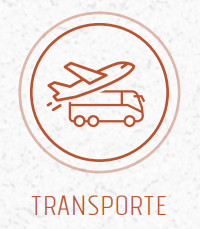 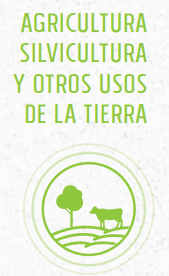 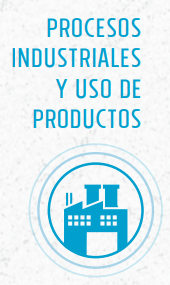 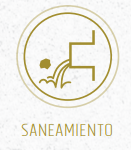 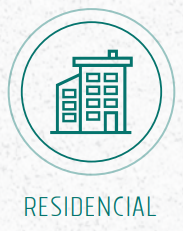 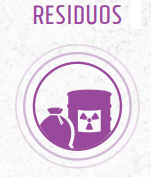 CALCULO LA HUELLA DE CARBONO A NIVEL MUNICIPAL
Para el cálculo de emisiones de GEI se emplea la metodología que relaciona datos de la actividad con factores de emisión y potenciales de calentamiento global.
Datos de la Actividad
Factores de Emisión
Potencial de Calentamiento Global.
Emisión de GEI
X
X
=
Unidades de CO2 equivalente
Valor representativo que relaciona la cantidad de un gas emitido a la atmósfera con el dato de actividad asociado a la emisión de dicho gas.
Describe el impacto de la fuerza de radiación de una unidad de un determinado GEI en relación a una unidad de CO2.
Determinado por consumos, cantidades, número.
Cantidad de gas natural utilizado en la calefacción de agua
1,840 kgCO2 eq/m3 de gas natural
¿QUE ES?
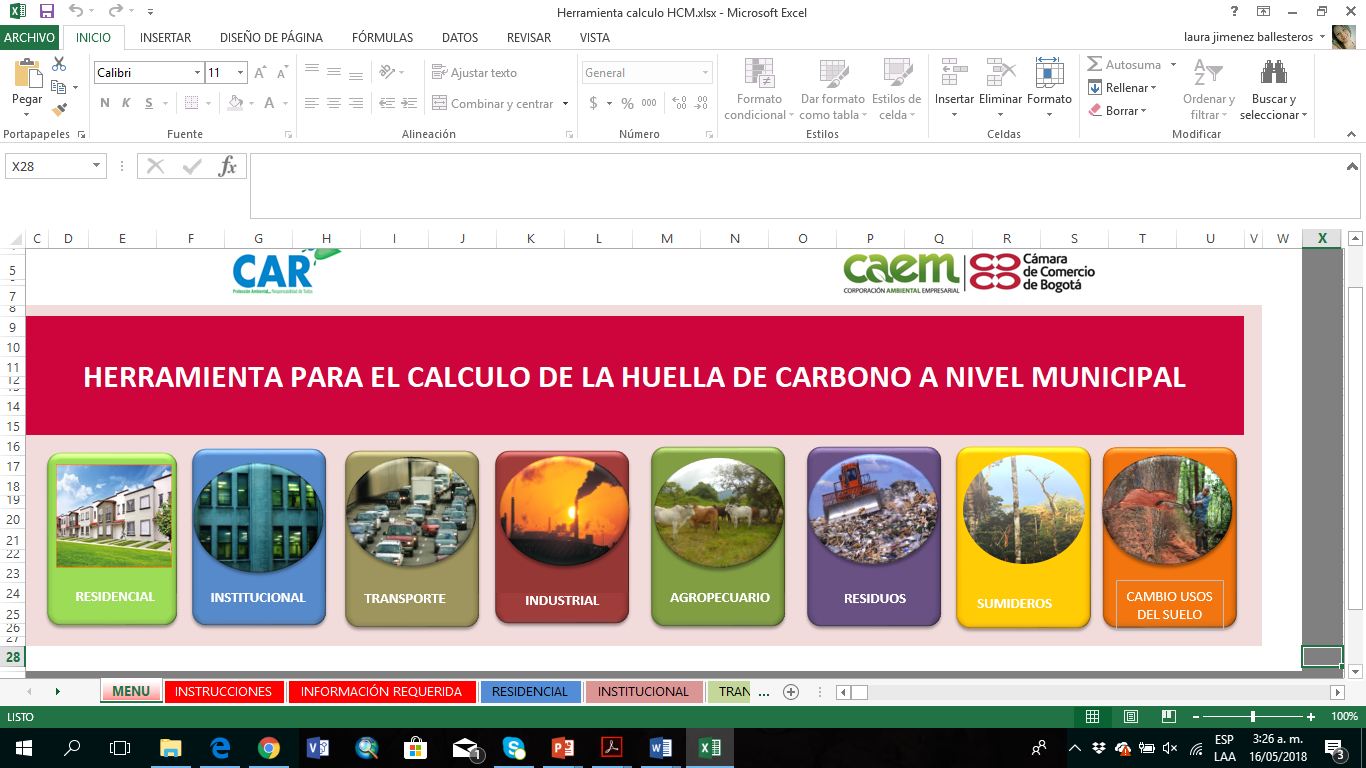 El calculo de la huella de carbono constituye una oportunidad en mejora de la gestión municipal :
Permitirá identificar las mayores fuentes de emisión de GEI en el territorio, sobre las cuales se deberán implementar medidas de mitigación para lograr la reducción de la Huella de Carbono Municipal.
Basada en: Greenhouse Gas Protocol – Global Protocol for Community-Scale Greenhouse Gas Emission Inventories (GHG Protocol – GPC)
INSTRUCCIONES DE LA HERRAMIENTA
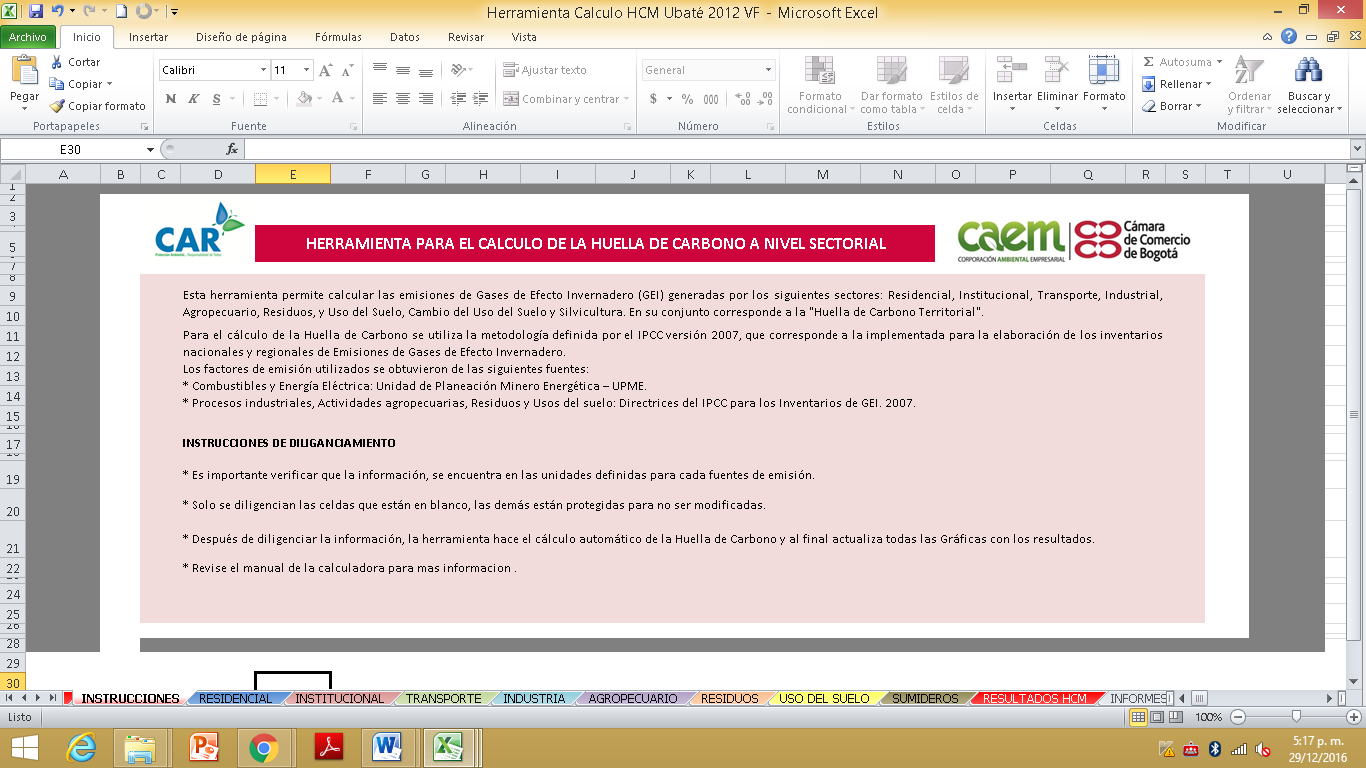 Esta pestaña esta diseñada para darle una orientación de la herramienta, en donde accederá a un instructivo, explicándole el objeto de la calculadora de huella de carbono, las guías implementadas y las fuentes de los factores de emisión.
Además proporciona una explicación general de como usar y diligenciar la herramienta.
ALCANCES
Alcance 1: Emisiones directas de GEI
Las emisiones directas se generan de fuentes que están controladas o son propiedad de la entidad.
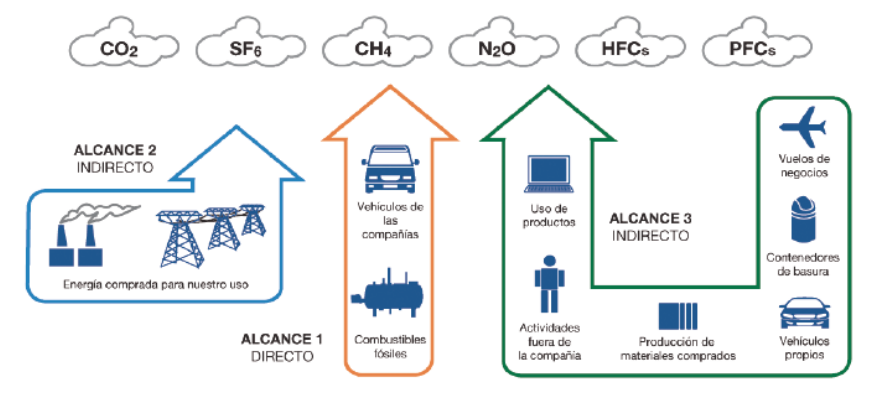 Alcance 2: Emisiones indirectas de GEI asociadas a la electricidad Emisiones producto de la generación de electricidad adquirida y consumida por la empresa.
Alcance 3: Otras emisiones indirectas
 Son consecuencia de las actividades de la empresa, pero ocurren en fuentes que no están controladas, ni son de su propiedad.
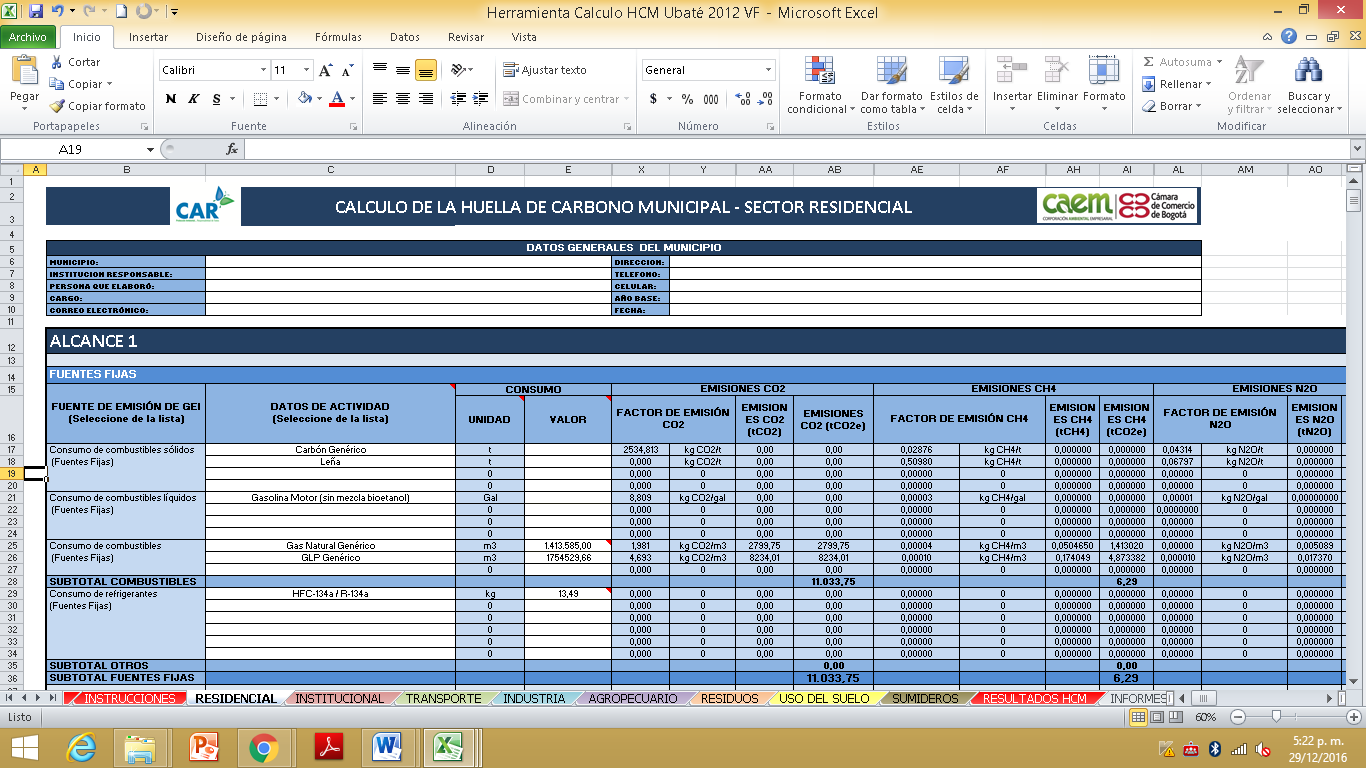 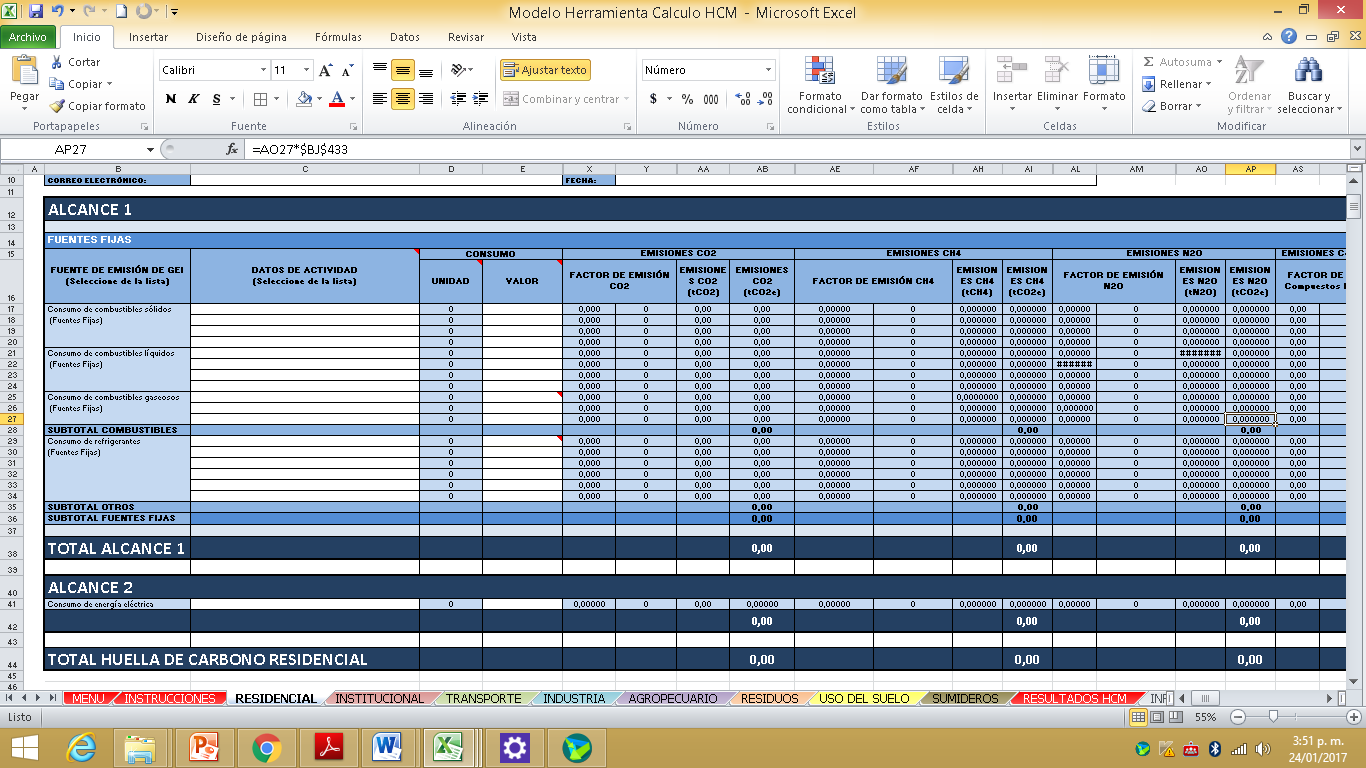 Alcance 1: Los combustibles solidos, líquidos y gaseosos (CFC) consumidos en fuentes fijas en los hogares: estufas, calentadores, neveras, refrigerantes, otros.
Bases de datos nacionales o empresas de servicios públicos
SISBEN, DANE y promedios nacionales
Fuentes de información
Alcance 2: El consumo de electricidad de los hogares del municipio.
Bases de datos nacionales
Empresas de servicios públicos de electricidad: SECTOR RESIDENCIAL
Fuentes de información
FORMATO RECOLECCIÓN DE INFORMACIÓN
¿Como diligenciar la calculadora?
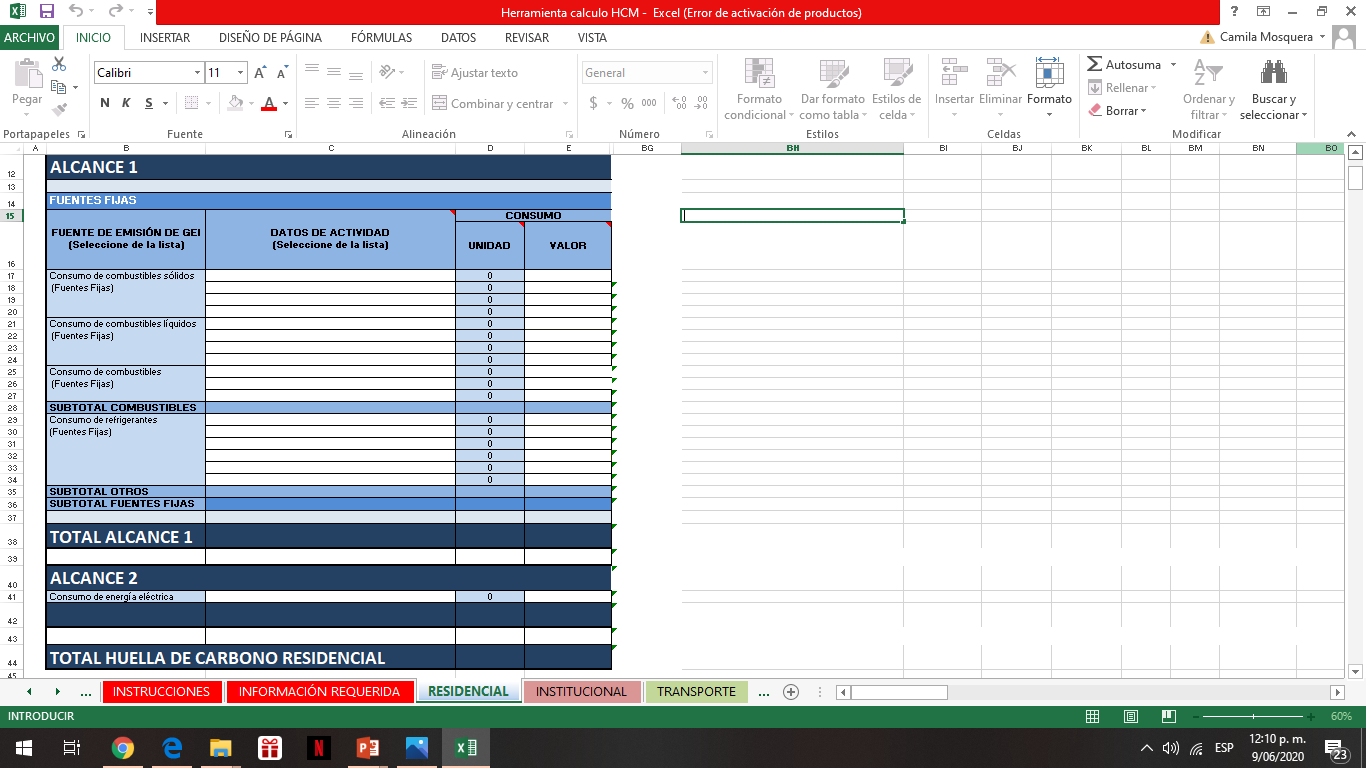 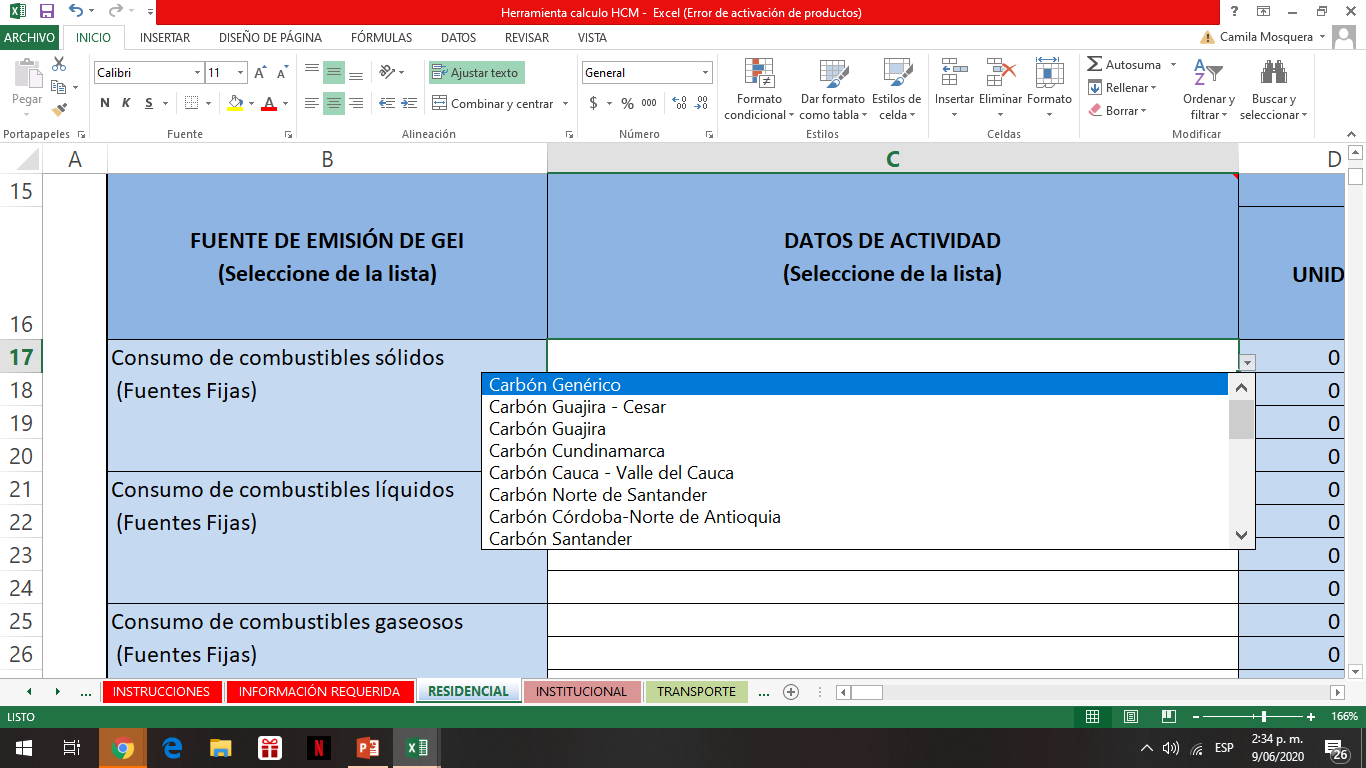 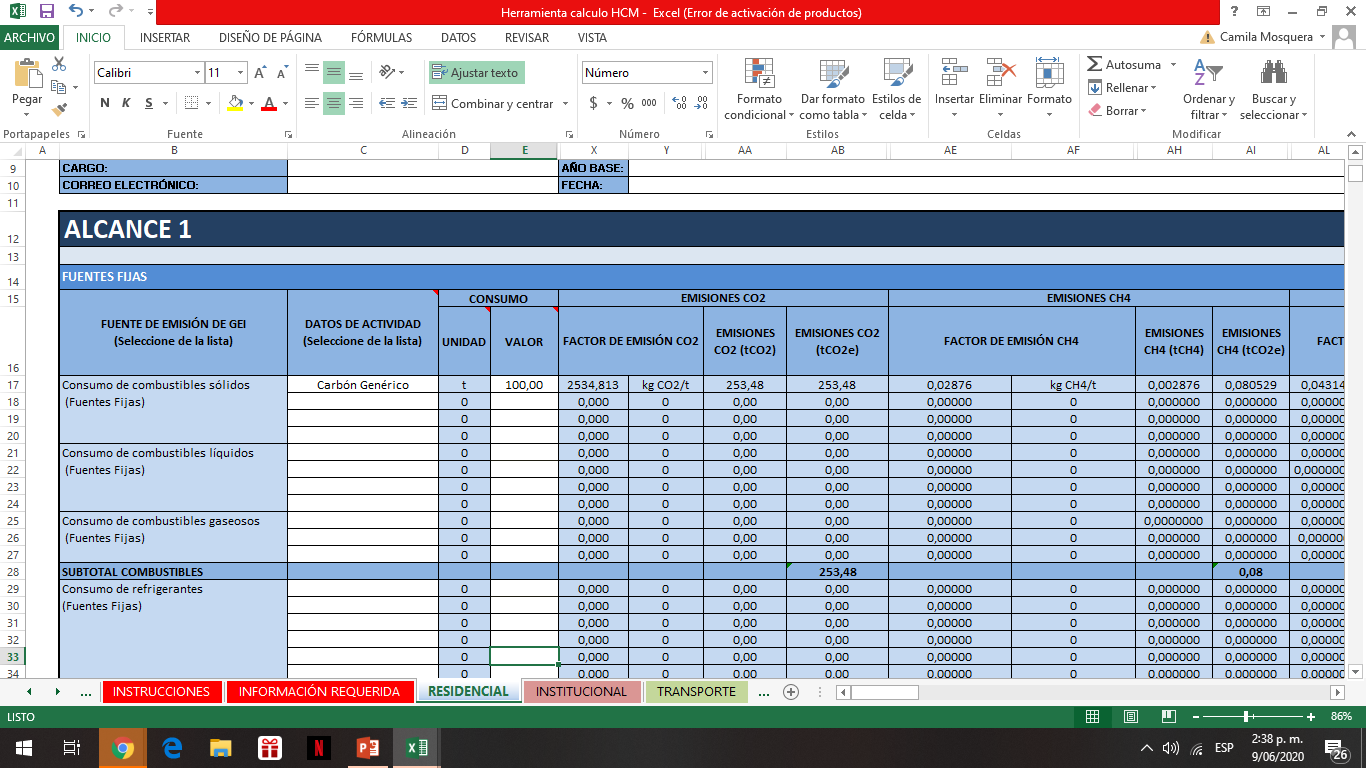 RESULTADOS HCM
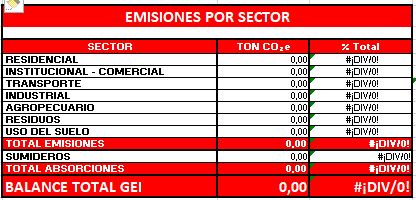 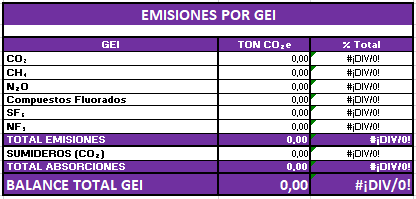 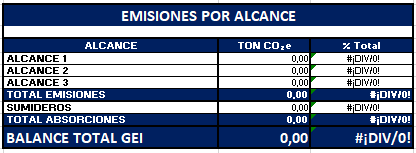 Esta información sirve para identificar las necesidades de intervención de acuerdo a la importancia individual de las emisiones para el municipio.
FUENTE DE INFORMACIÓN CALCULO DE HUELLA DE CARBONO
Para diligenciar la calculadora de huella de carbono municipal existen varias fuentes de información:
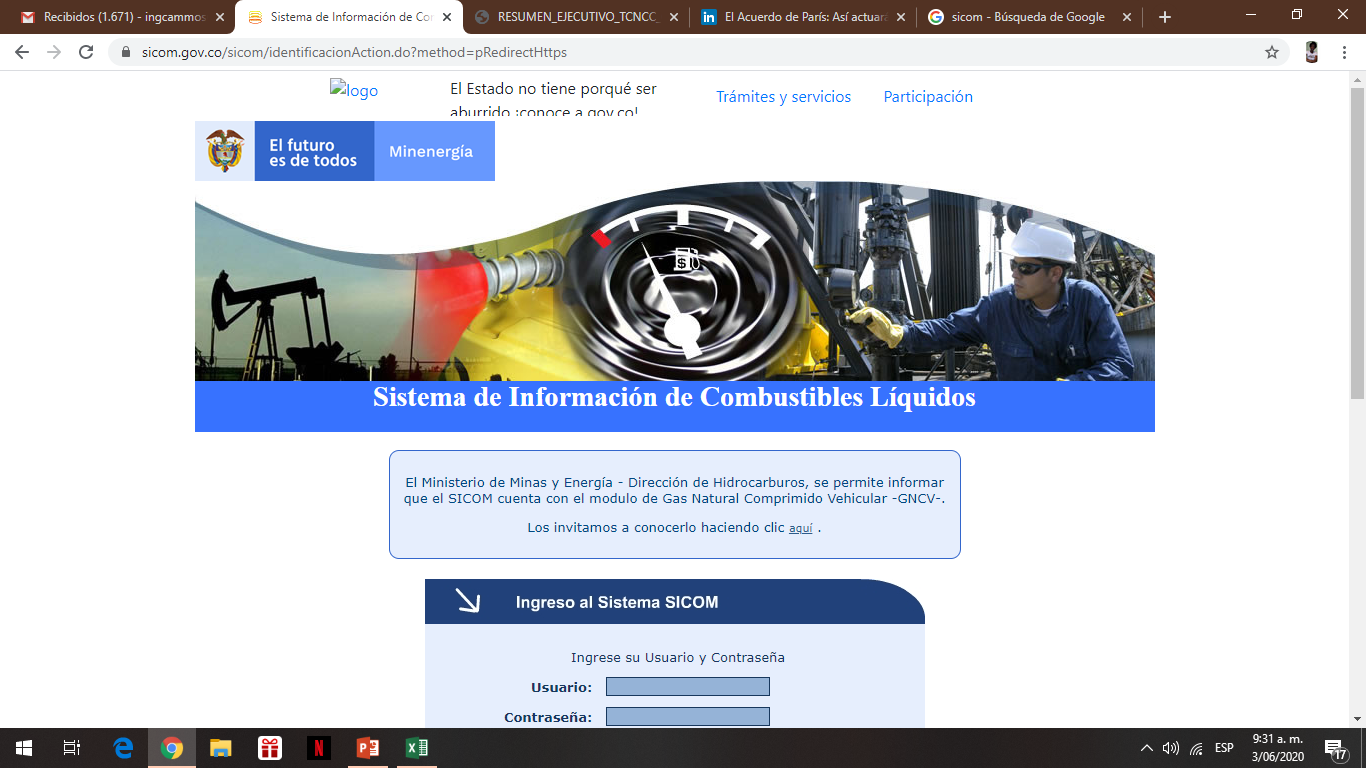 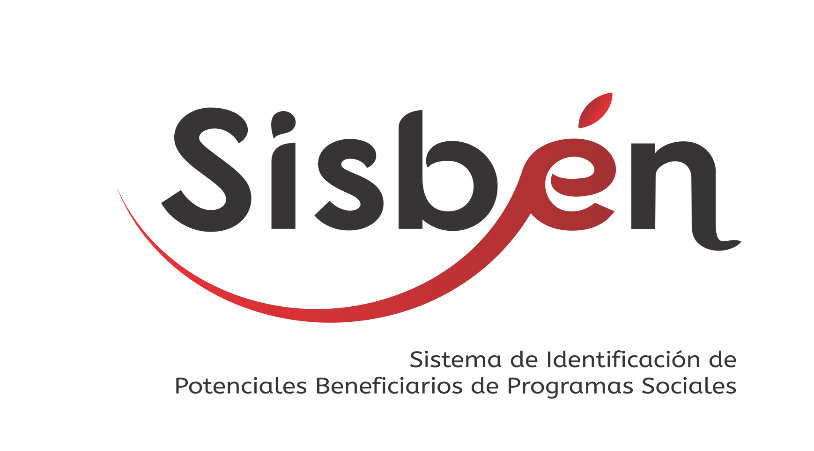 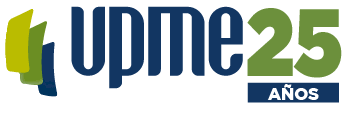 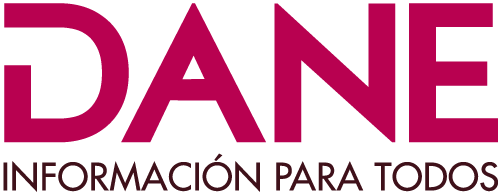 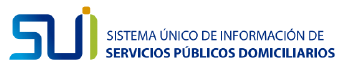 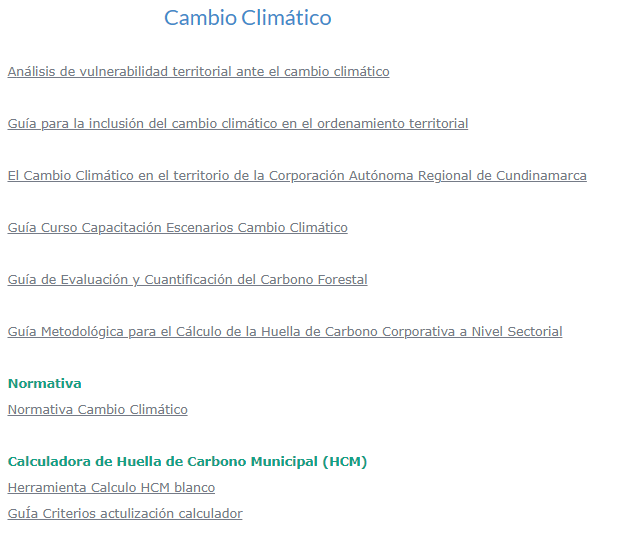 ¿COMO DESCARGAR LA HERRAMIENTA DE CALCULO DE HUELLA DE CARBONO MUNICIPAL?
1. Acceden a la página www.car.gov.co
2. Se dirigen a la caja de información y buscan el título INFORMACIÓN POR TEMAS
3. Pican en el enlace de CAMBIO CLIMÁTICO
4. Descargar: Herramienta Cálculo HCM 
Guía Criterios actualización calculadora
¿QUE HA HECHO LA CAR EN HCM?
Aprovechamiento de residuos orgánicos generados en centros poblados (Tenjo).
Cambio de luminarias en los alumbrados públicos (Ubaté-Tenjo).
6 municipios piloto
Ubaté, Tenjo, Madrid, Mosquera, Sopó y Tocancipá.
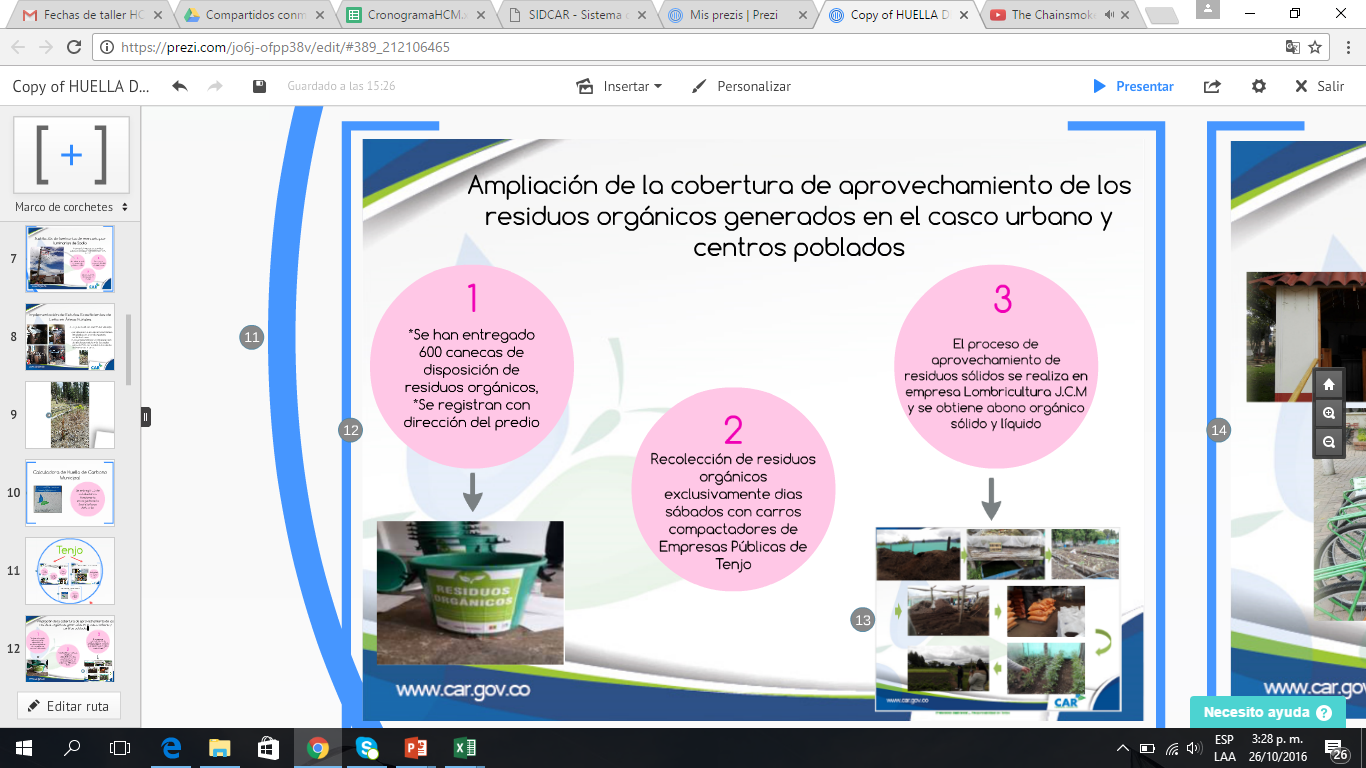 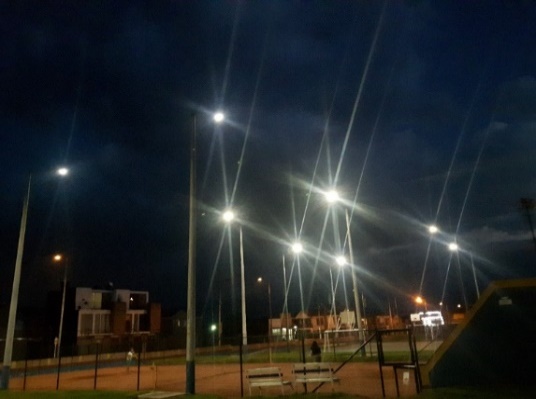 Estimación dada para años
2012, 2014 y 2016
Implementación de estufas eco eficientes beneficiando a la población rural (Ubaté).
Sistema de uso compartido de bicicletas (Tenjo).
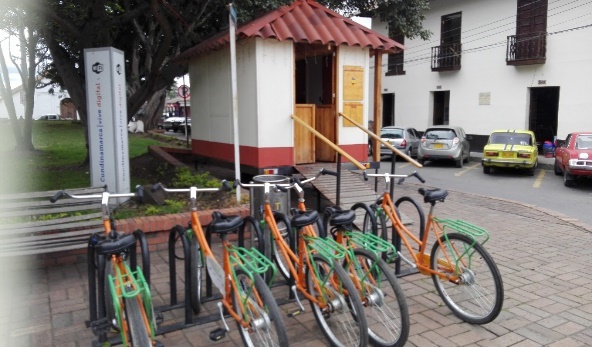 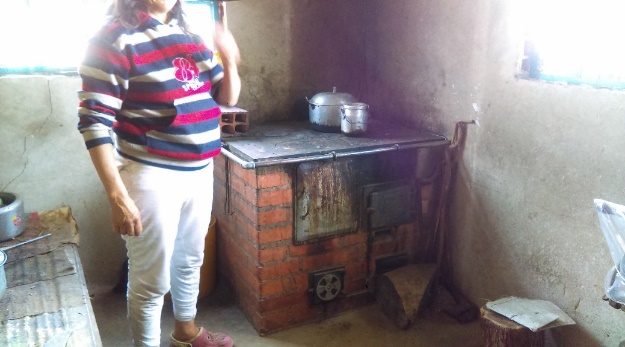 DIRECCIÓN DE GESTIÓN DEL ORDENAMIENTO AMBIENTAL Y TERRITORIAL - DGOAT
CAMBIO CLIMÁTICO 

MARIA ELENA BÁEZ C: mbaezc@car.gov.co
CAMILA MOSQUERA: cmosquerar@car.gov.co